WORKSHOP
Working Party on Rail Transport (SC.2)
Eurasian Intermodal Carriage by Rail
CCTT Secretary General
Gennady Bessonov
25th November 2019, Palais des Nations, Geneva
ССTT – International Coordinating Council on Trans-Eurasian Transportation
CCTT Vice-Chairmen
CCTT Secretariat
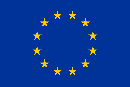 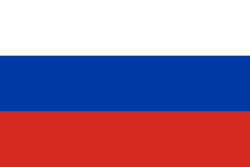 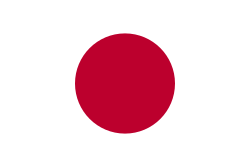 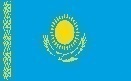 CCTT members (95 members from 24 countries)
Railways
Consulting
National Freight Forwarders Associations
Chairman of the Board, KTZ
TSIOAJ
President
GETO
President
Seaports and stevedoring companies
Marketing
ARF (АРЭ)
President
Operators and forwarders
Mass media
State organizations, municipalities
Shipping companies
On a rotating basis
NATIONAL FORWARDING ASSOCIATIONS
(Standing Members)
Insurance
Cargo owners
Telecom / IT
RF Ministries
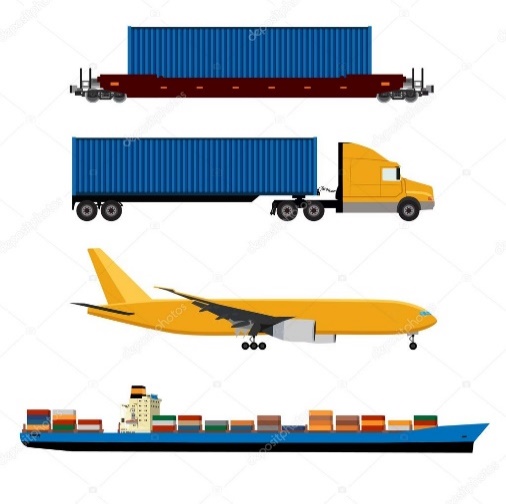 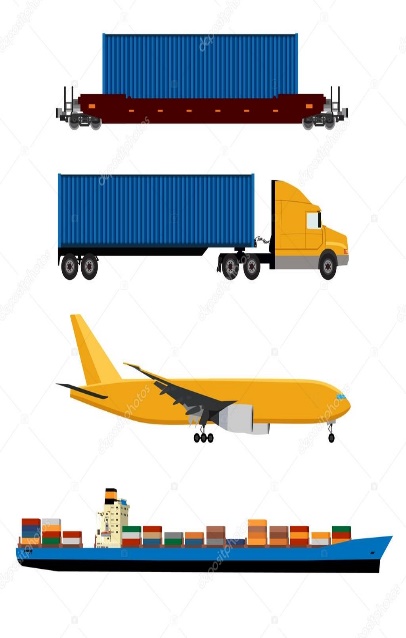 Security
RF FCS
2
ССTT Working Groups (CCTT WG)
4
5
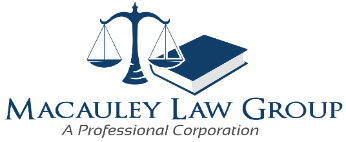 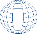 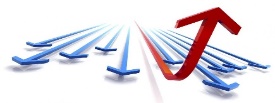 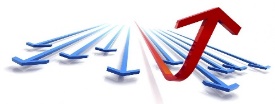 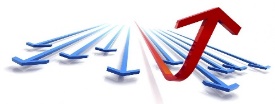 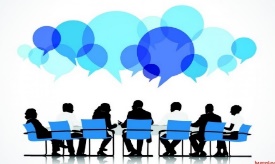 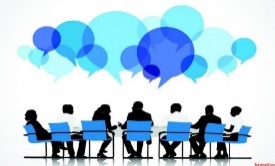 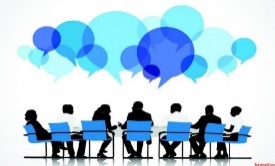 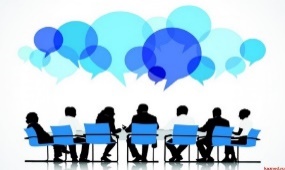 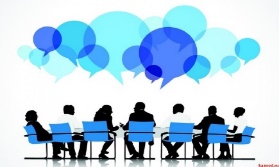 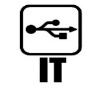 CCTT WG ITD
CCTT WG HITL
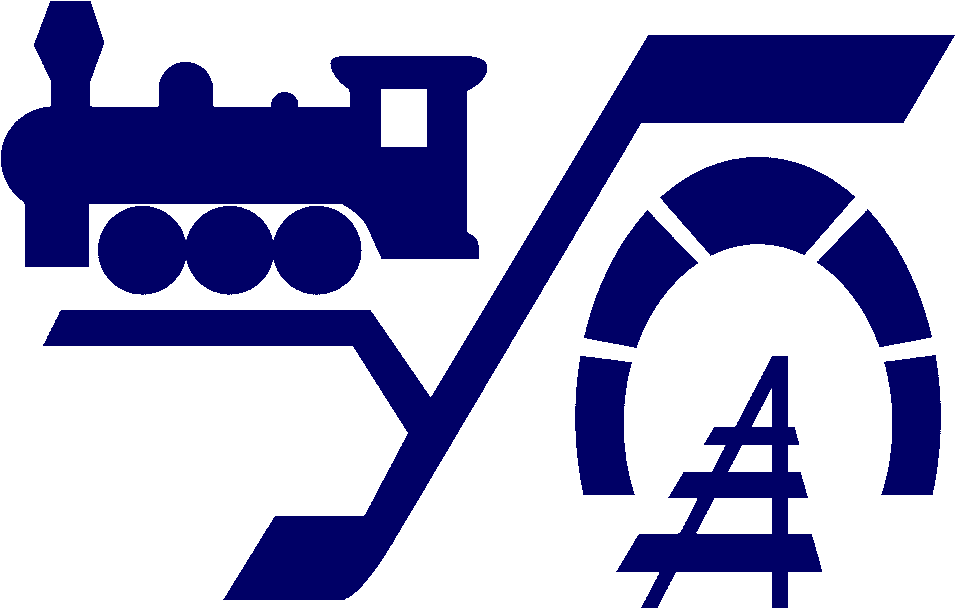 Working group on IT Development
Working group
  on harmonization of international transport law
N
3
1
2
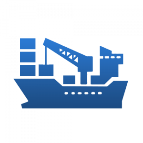 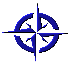 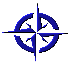 E
W
S
ССTT WG on improving the competitiveness of the «North-South» ITC
CCTT WG for the development of Far Eastern multimodal transportation
WG to improving the competitiveness of the "East - West“ ITC
3
CCTT AREAS OF ACTIVITY ON DEVELOPMENT OF MULTIMODAL CONTAINER TRANSPORTATION:
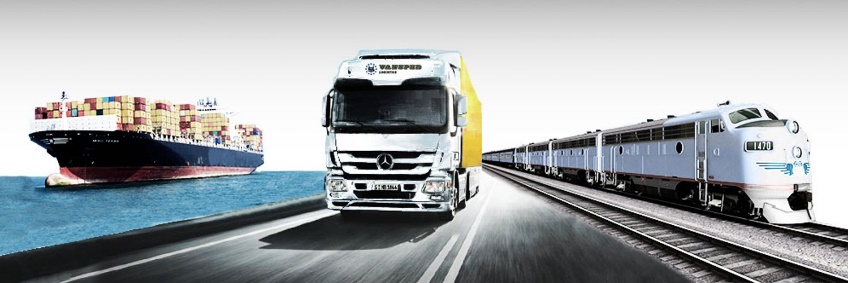 Coordination of railways and seaports activity in the field of multimodal transport chains organization;

Creating conditions for increasing competitiveness and commercial attractiveness of transit transportation;

Assistance in organization of container services;

Generating transport and logistic products;

Monitoring and analysis of current state of transportation;

Analysis of existing technologies of organization of cargo transportation within each logistics product;

Interaction with international organizations on multimodality.
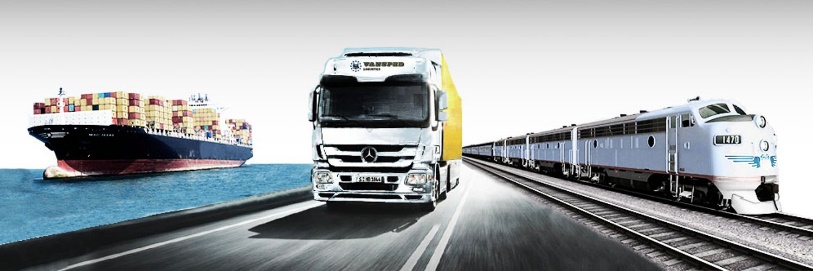 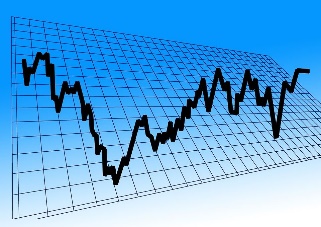 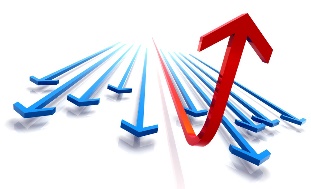 4
ACTIONS IN ENCREASING TRANSIT CONTAINER TRANSPORTATION COMPETITIVENESS: 1. Forming Entirely Through Rate for Transportation of Transit Cargo from Third Countries to Third Countries
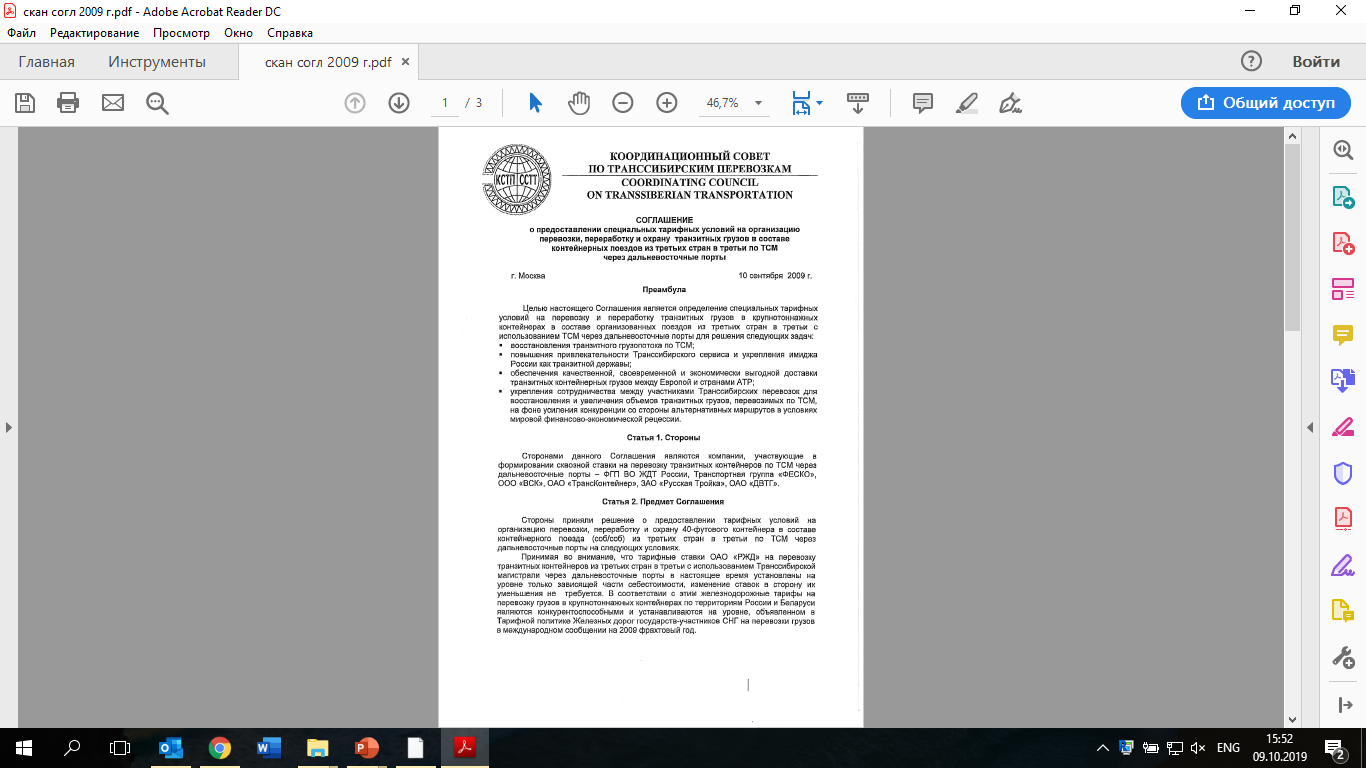 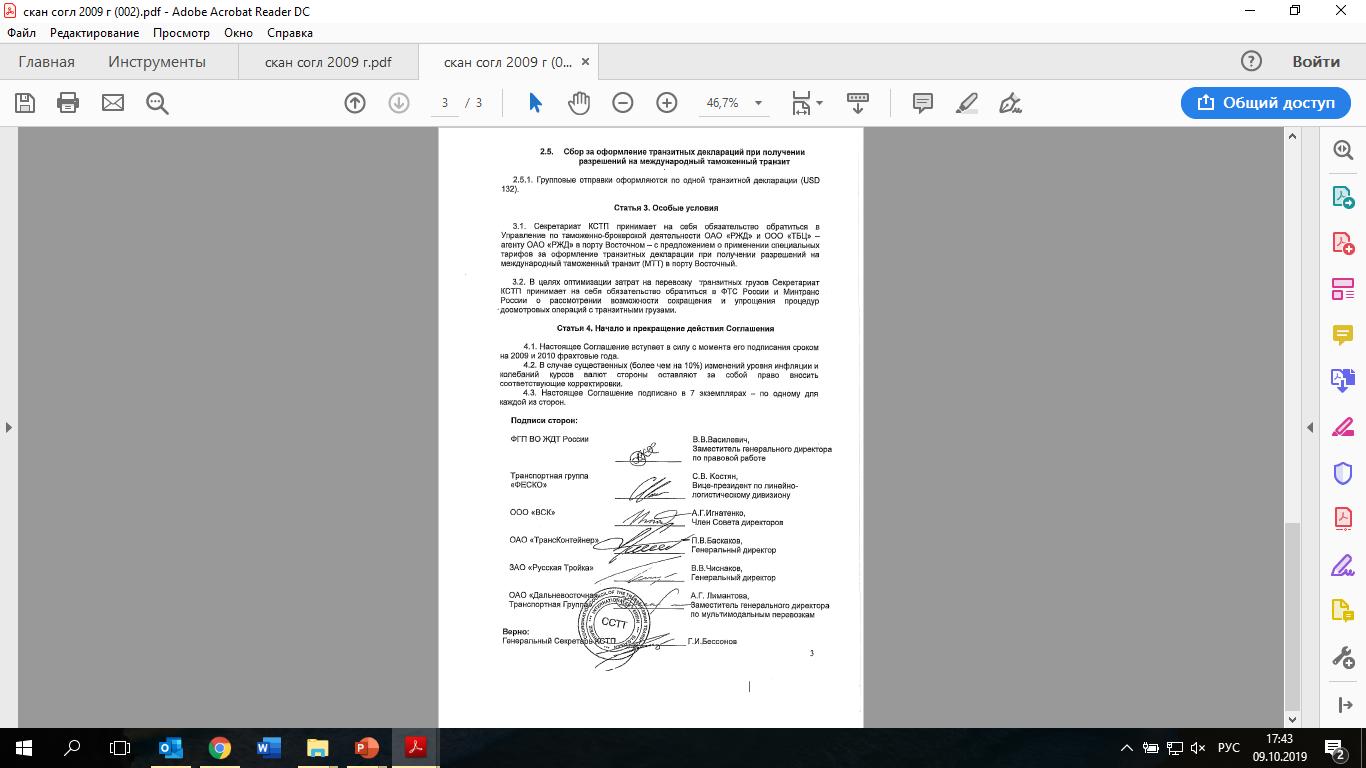 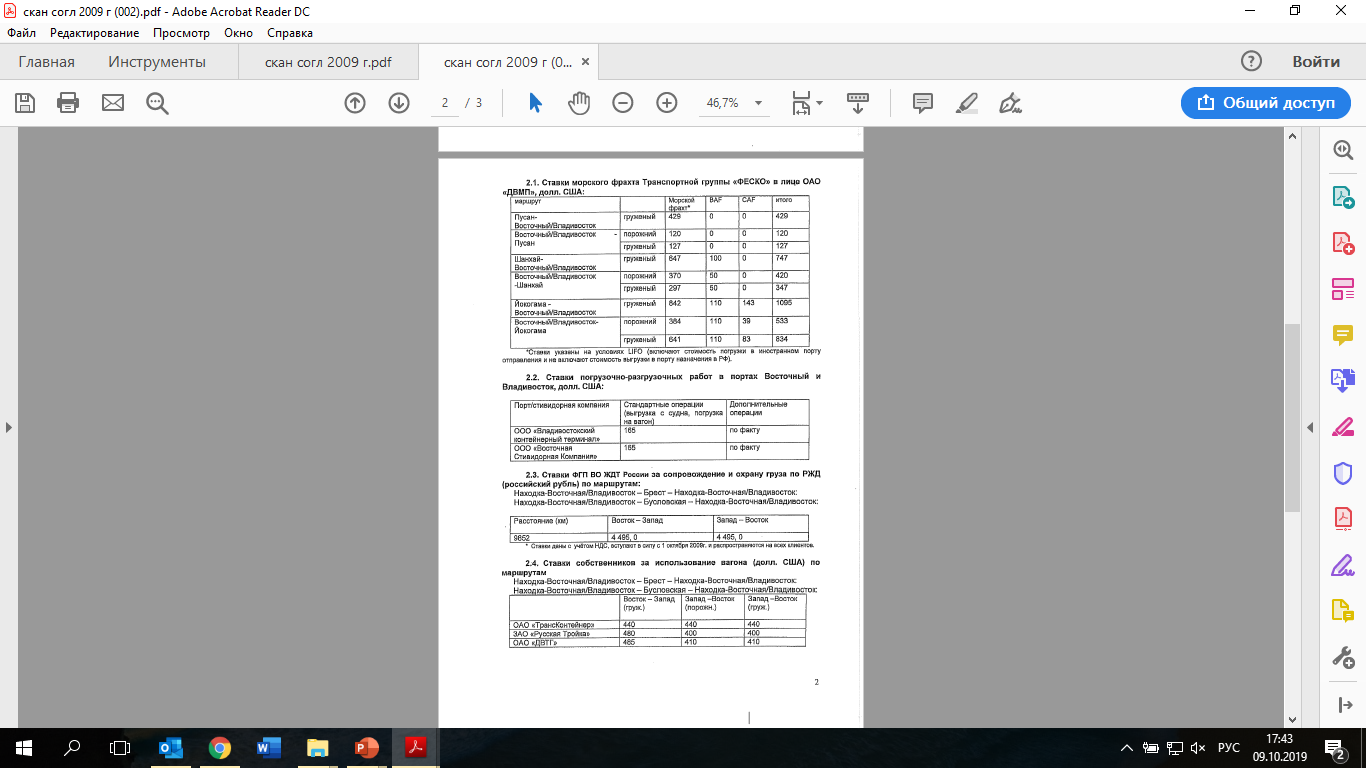 1. Sea freight
2. Stevedoring services
3. Port terminal services
4. Railway tariff
5. Platform rental
6. Cargo Security
7. Operator`s Fee
8. Miscellaneous
5
ACTIONS IN ENCREASING TRANSIT CONTAINER TRANSPORTATION COMPETITIVENESS:2. Transit Time Reduction
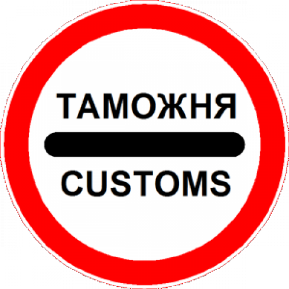 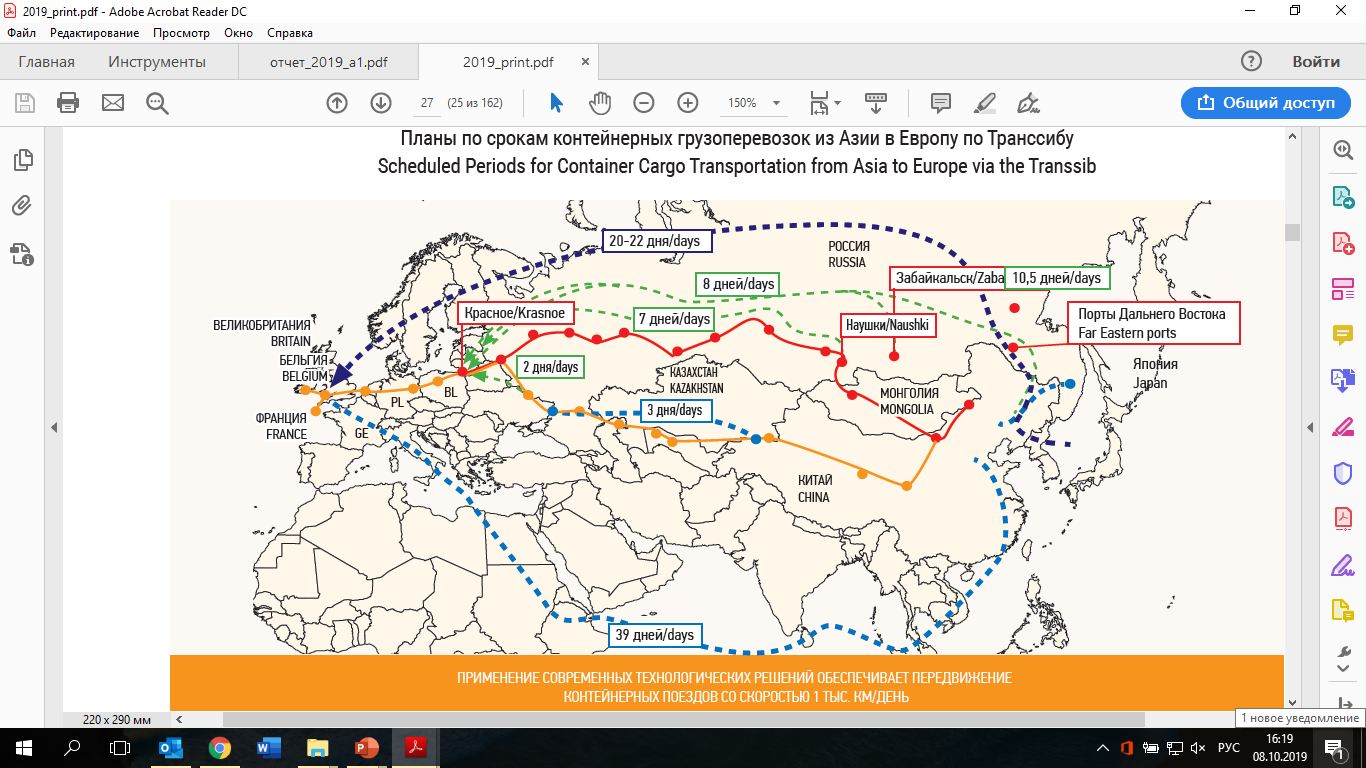 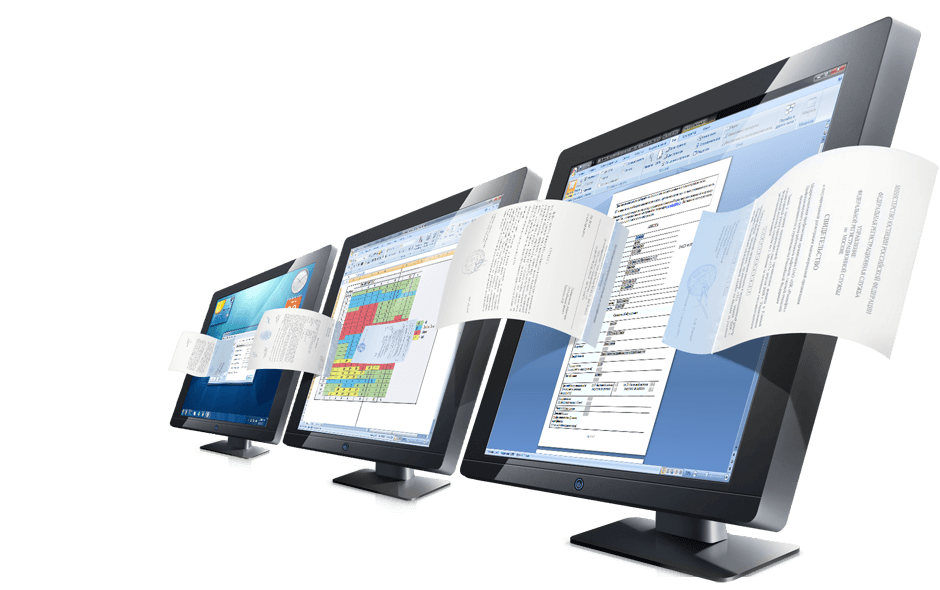 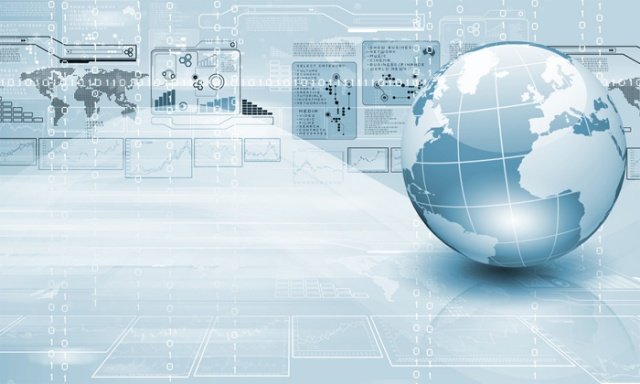 Simplification of customs clearance of transit goods;
Introduction of innovative technologies; 
Introduction of electronic document flow;
6
ACTIONS IN ENCREASING TRANSIT CONTAINER TRANSPORTATION COMPETITIVENESS:3. Cargo Security With the Use of Emi
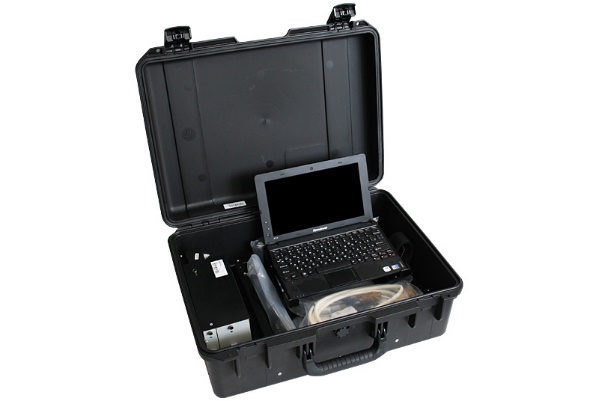 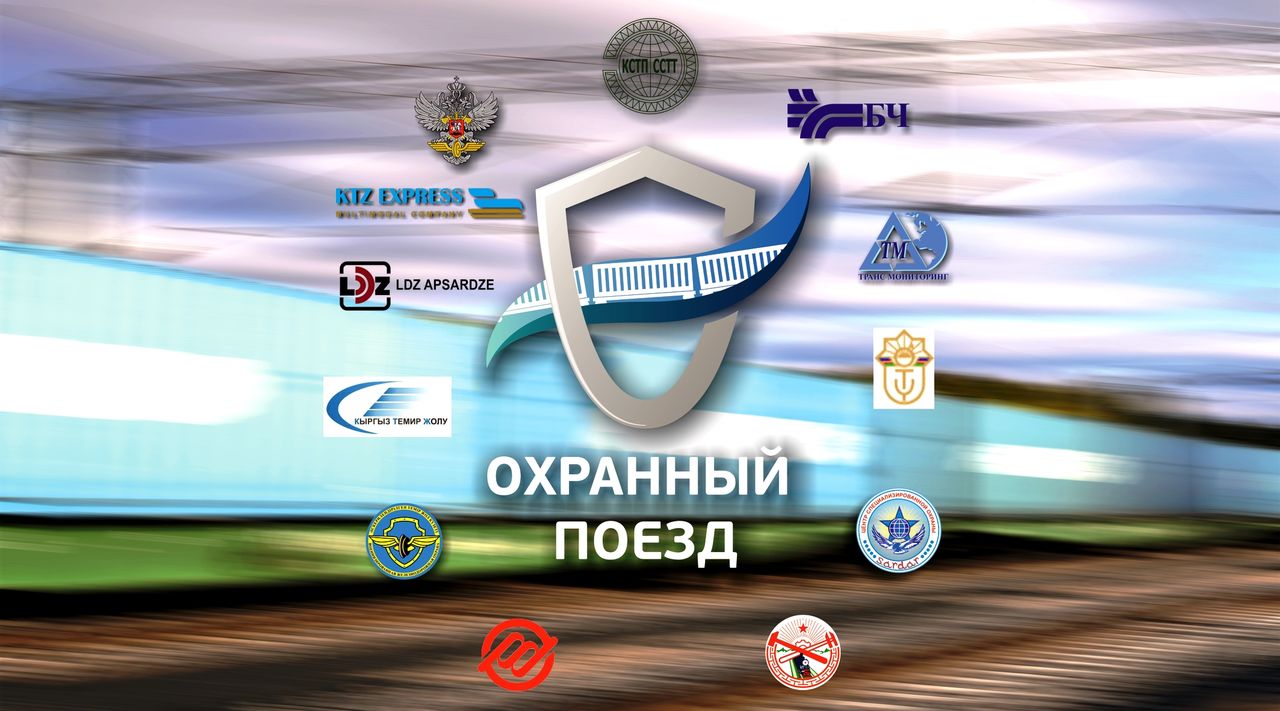 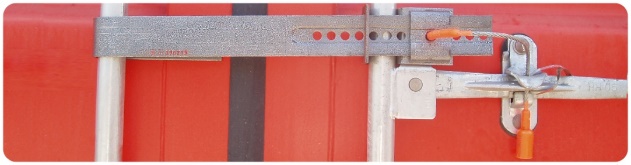 7
Consumers of transport and logistics product (cont. transportation)
CREATION OF CONDITIONS FOR FORMATION OF TRANSPORT AND LOGISTIC PRODUCT
CIT
UIC
TLP Analysis - Price-Quality Ratio
OSJD
UNESCAP
EEC
UNECE
WCO
Transport and Logistics Product - Container Train (TLP-CT)
OTIF
Carriers and Rolling Stock Operators
Information Support
Legal support
Tariff conditions
Technological support
Normative and technical support
Infrastructure
Proposals for improving transport and logistics product
Rolling stock
Speed
Regularity
Through rate
Reliability
Transparency
8
ССTT
[Speaker Notes: Прежде чем начать свое выступление я бы хотел обратить Ваше внимание на важность координации действий при формировании транспортного продукта.
На слайде можно увидеть как предложение транспортного продукта для клиента порой оказывается не востребованным просто в силу недопонимания между участниками процесса перевозки, а также возникающими препятствиями уже при отправлении поезда, вследствие чего заказчик вынужден доплачивать за дополнительный сервис.
Если речь идет о международных транзитных перевозках, то таких препятствий становится еще больше.
Для решения выше обозначенных и прочих задач создаются международные некоммерческие организации ориентированные на обеспечение роста международных перевозок в евразийском сообщении, взаимодействие участников транспортного рынка, разработку и внедрение современных технологических решений.
Одной из таких организаций является Координационный совет по транссибирским перевозкам (КСТП).]
TRENDS OF VOLUMES OF TRANSIT CONTAINER TRANSPORTATION
 IN RUSSIA IN MAIN DESTINATIONS (2010-2018, Thous. TEU)
total
East-West-East
9
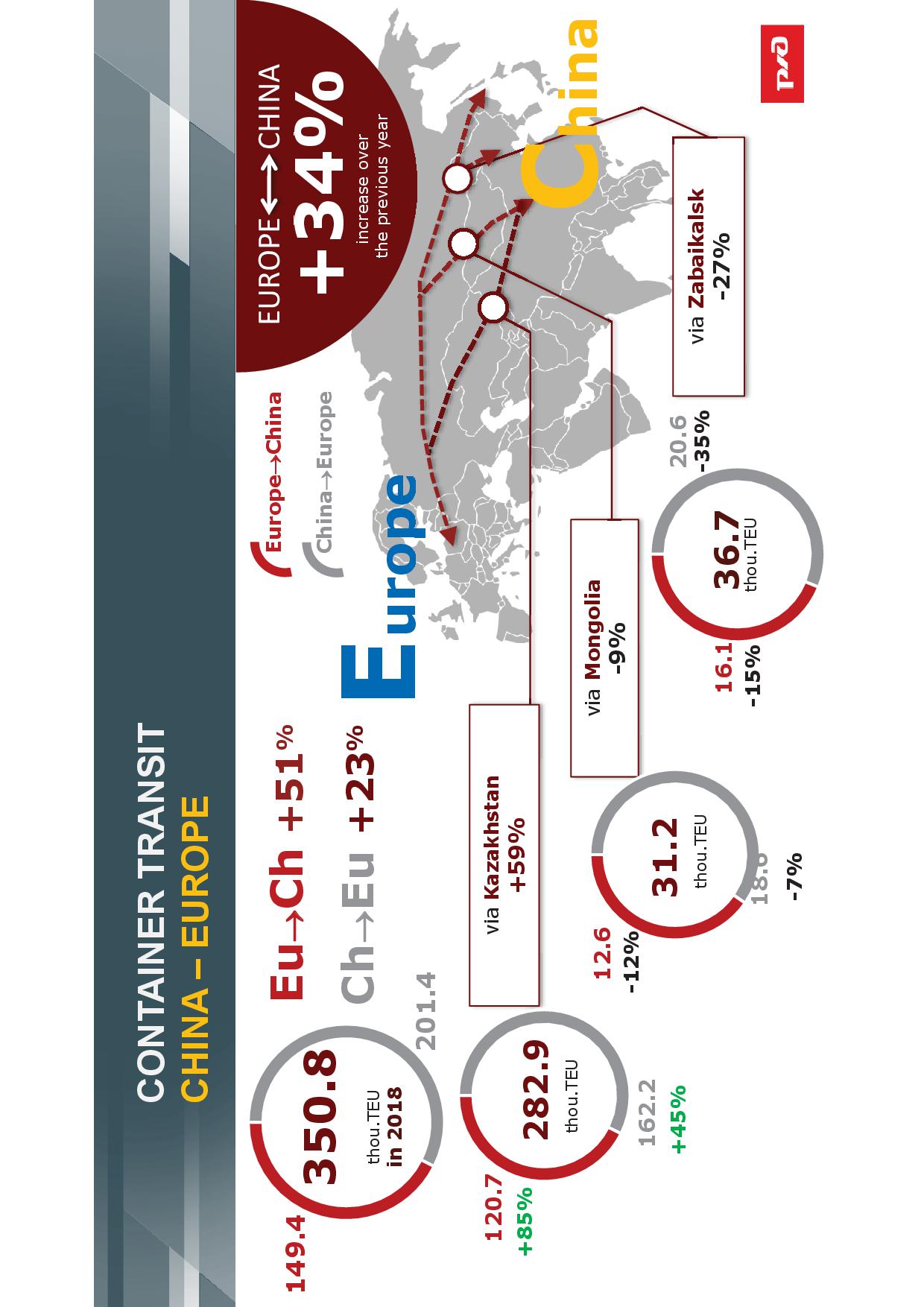 CONTAINER TRANSIT
CHINA - EUROPE
10
Source: RZD OJSC
10
340км
1000км
530км
16hours
20hours
36hours
RESULTS OF MULTIMODAL CONTAINER TRANSPORTATION THROUGH KALININGRAD PORT
Transit time from Kaliningrad port:
Hamburg
Rostock
Trelleborg
Stockholm
Göteborg
Стокгольм
Trelleborg
Kaliningrad
Distance by train from Braniewo Station to:
Гётеборг
Braniewo
Hambourg
Gdańsk
Rostock
Калининград
530km
Berlin
Треллеборг
Bremerhaven
Łódź
Łódź
Duisburg
Berlin
Гамбург
Гданьск
Duisbourg
Source: UTLC ERA
530 км
Браниево
Роксток
11
Берлин
340 км
Бремерхафен
1 000 км
Лодзь
Дуйсбург
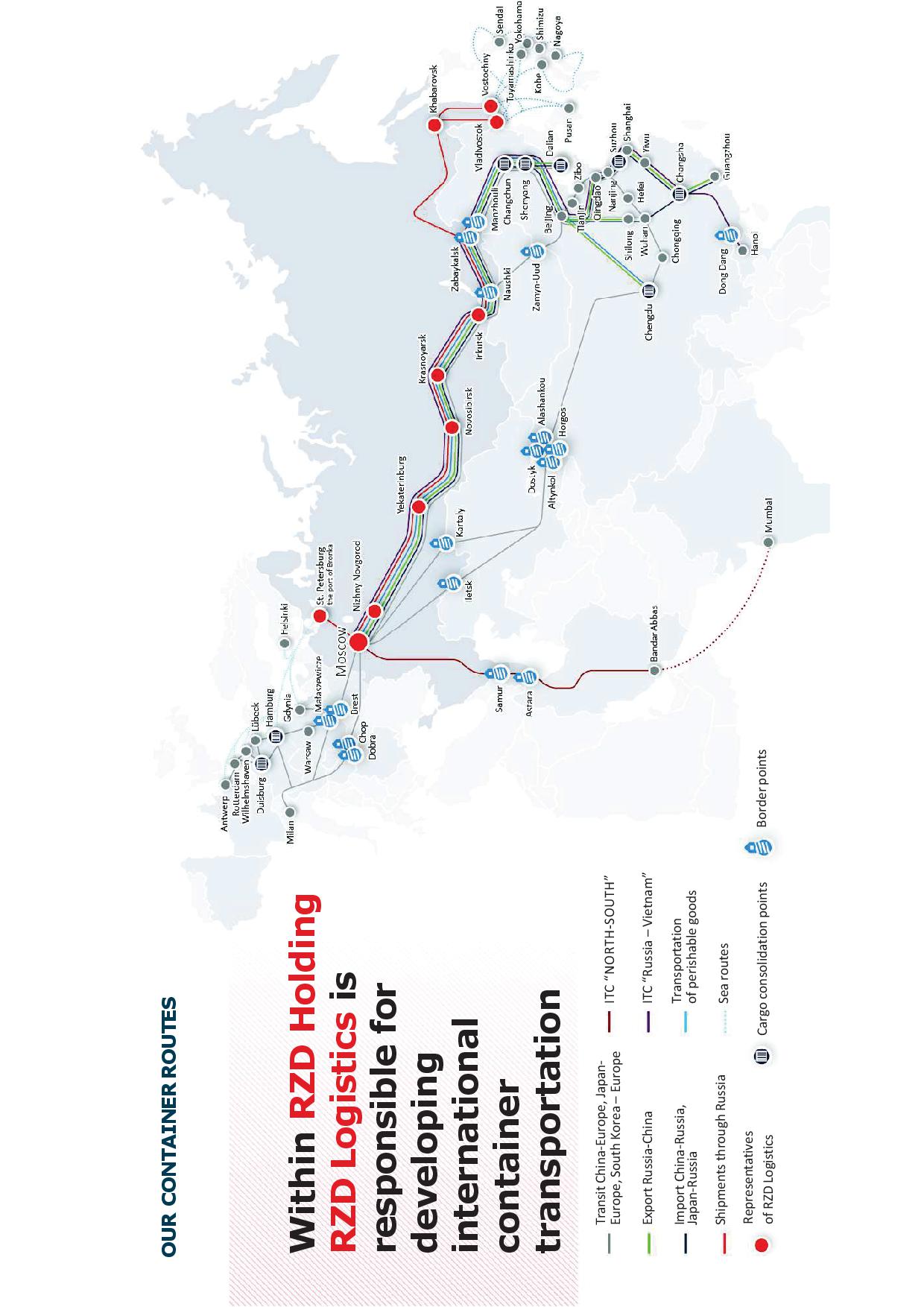 RZDL CONTAINER ROUTES
Source: RZDL
12
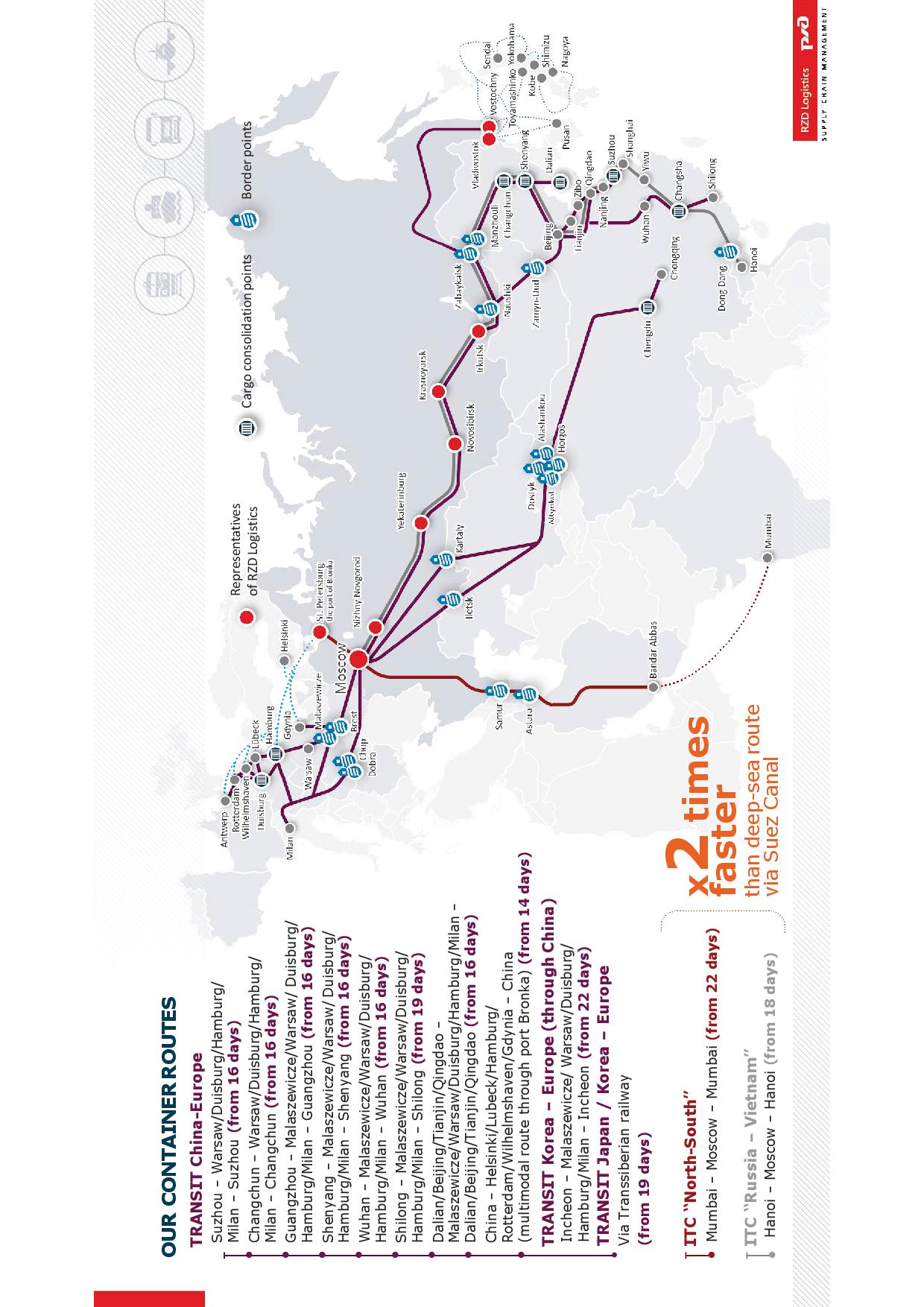 RZDL: TRANSIT CONTAINER SERVICES
Source: RZDL
13
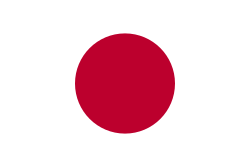 ATTRACTION OF ADDITIONAL CARGO VOLUMES TO TRANSSIB FROM JAPAN
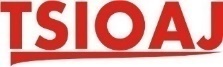 Association of Trans-Siberian Intermodal Operators of Japan (TSIOAJ)
ССTT Secretariat
TOYO TRANS LLC
JAPAN TRANS SYSTEM INC.
TRANS RUSSIA AGENCY JAPAN CO. LTD.
NISSIN CORP.
JAPAN TRANSCITY CORP.
KAMIGUMI CO., LTD.
AZUMA SHIPPING CO., LTD.
VANTEC HTS FORWARDING, LTD.
ISEWAN TERMINAL SERVICE CO., LTD.
SENKO CO., LTD.
MITSUBISHI LOGISTICS CORP.
SANKYU INC.
NIPPON EXPRESS CO., LTD.
CCTT/TSIOAJ Business Forums in Tokyo since 2015 
Test shipment (December 2016)
Analysis and development of proposals to increase cargo volumes transportation from Japan via TSR
14
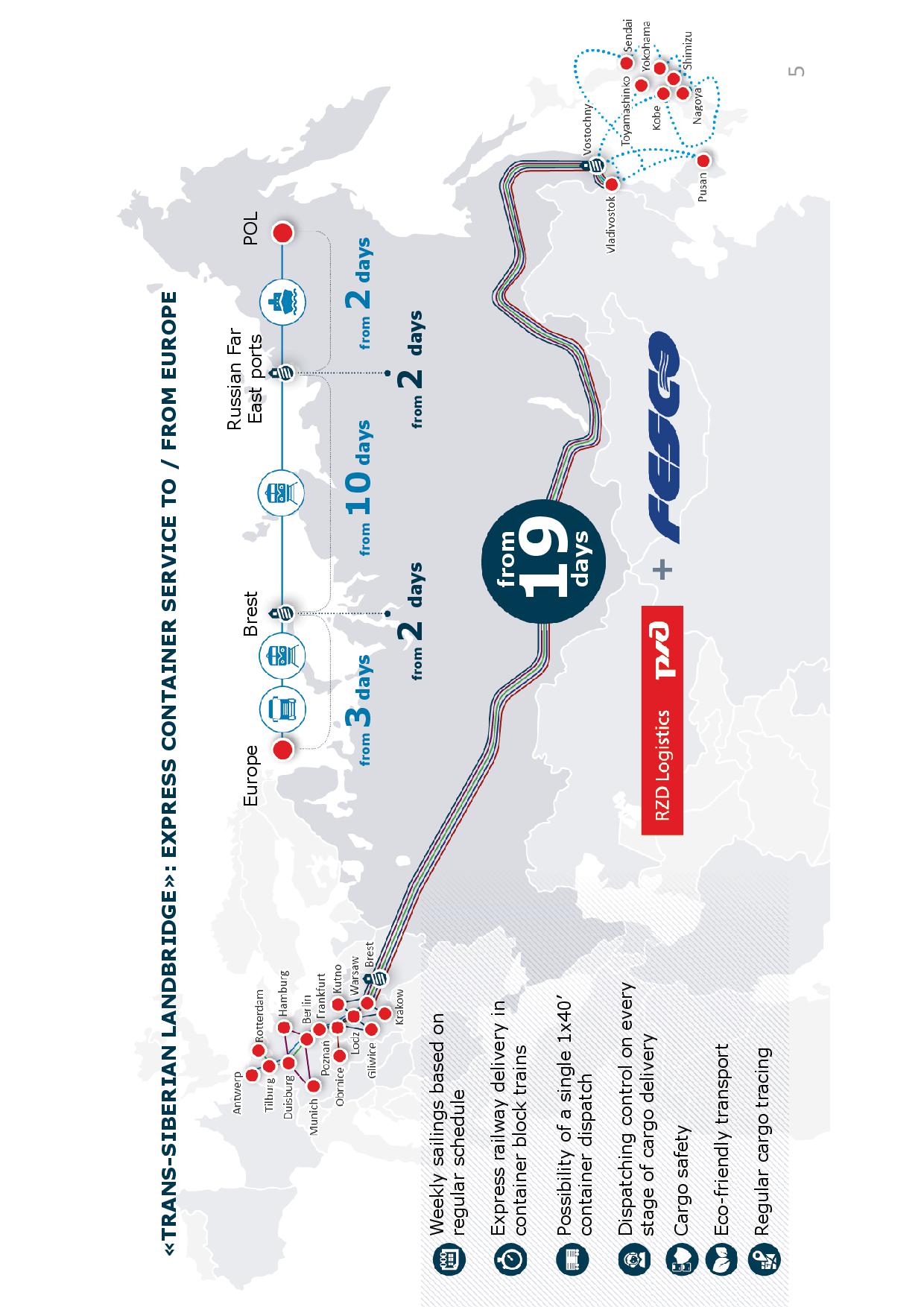 ‘TRANS-SIBERIAN LANDBRIDGE’ – EXPRESS CONTAINER SERVICE TO / FROM EUROPE
Source: RZDL
15
2020: LAUNCH OF REGULAR MULTIMODAL TRANSPORT SERVICE: R. KOREA - BREST - EUROPE VIA TSR
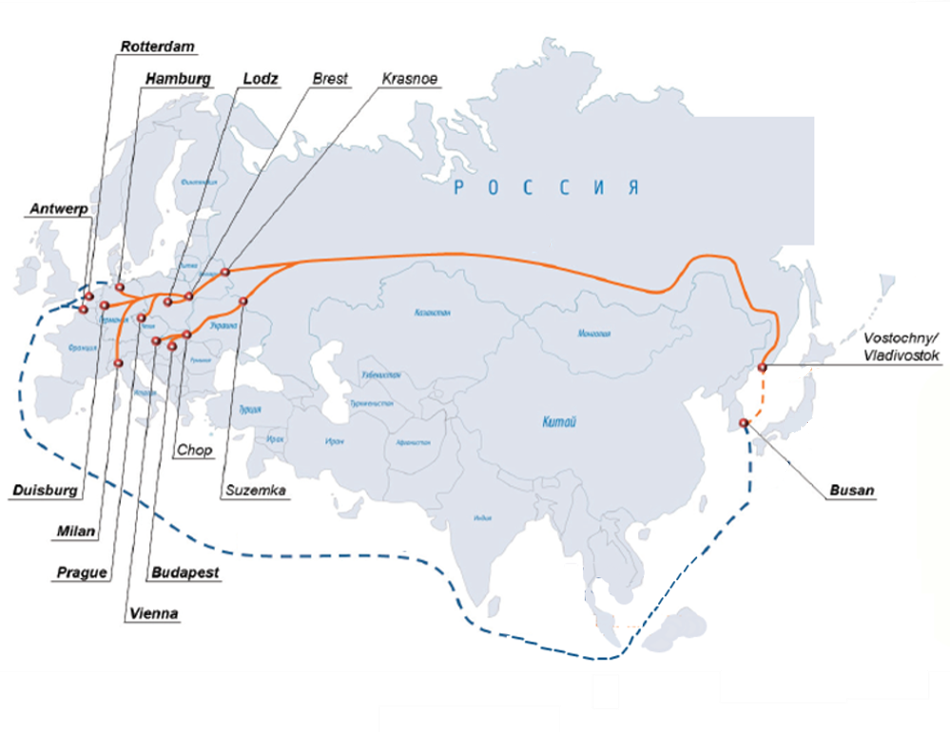 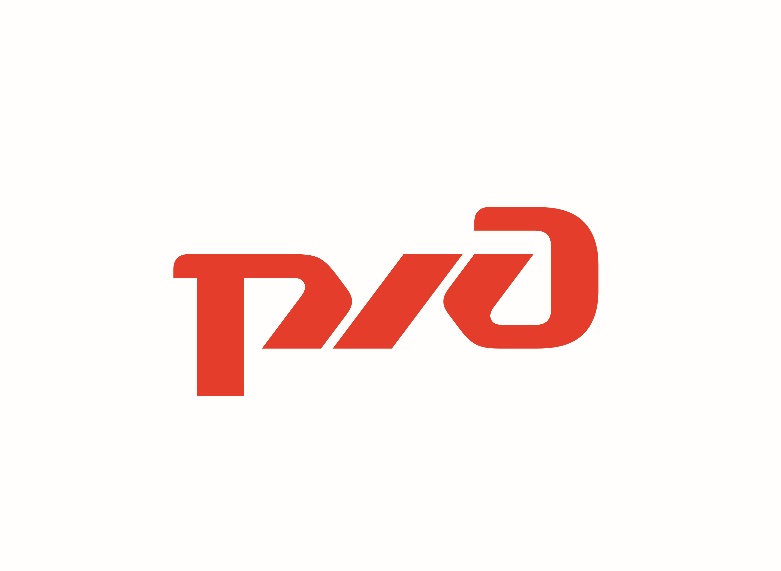 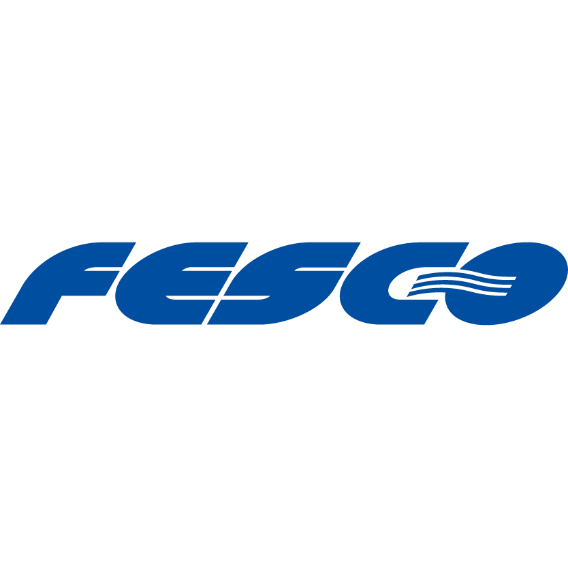 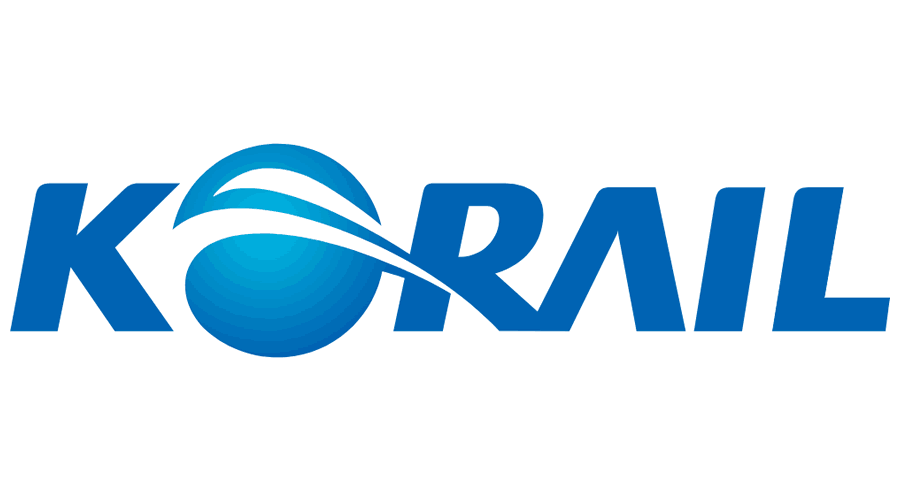 16
TransContainer Main Routes: from Yokohama to Russia, Kazakhstan, Uzbekistan via Port Vostochny
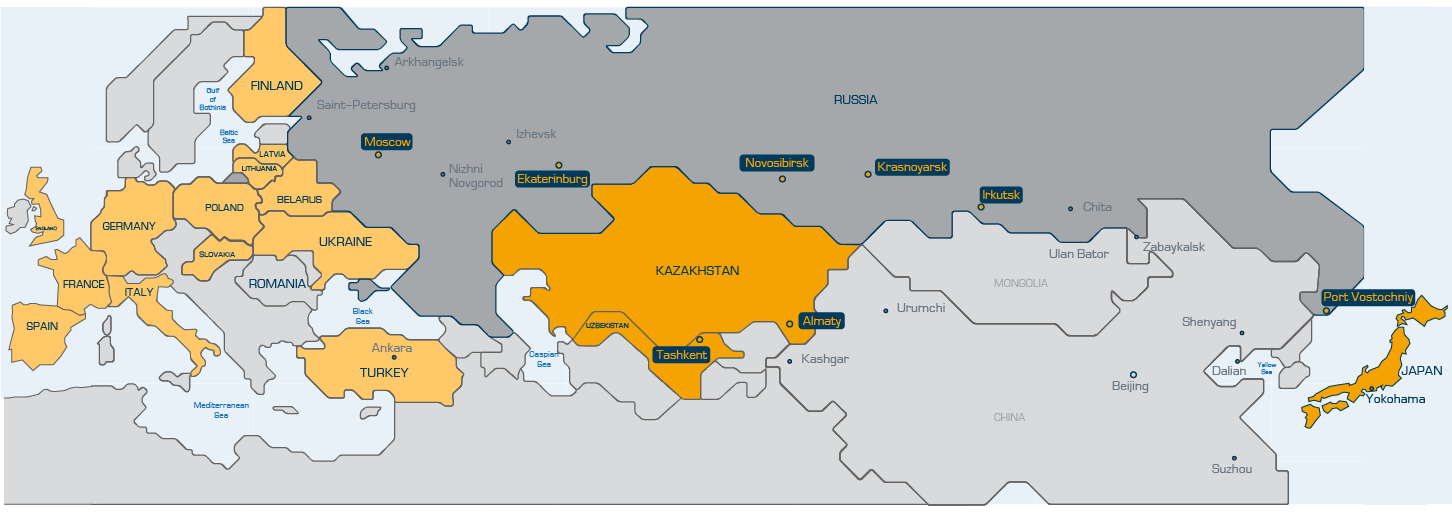 The rates include:
- Sea freight from Yokohama port to Vostochny port on FILO conditions;- Transshipment at Vostochny port;
- Provision of container and flatcar owned by TransContainer;- railway tariff.
The rates do not include :
- Terminal handling charges at Yokohama port;
- Charge for shift escort and security;
- Terminal handling charges upon arrival at destination station.
Source: TransContainer
17
CCTT Project: Multimodal Trans-Eurasian Routes’ Transport Network
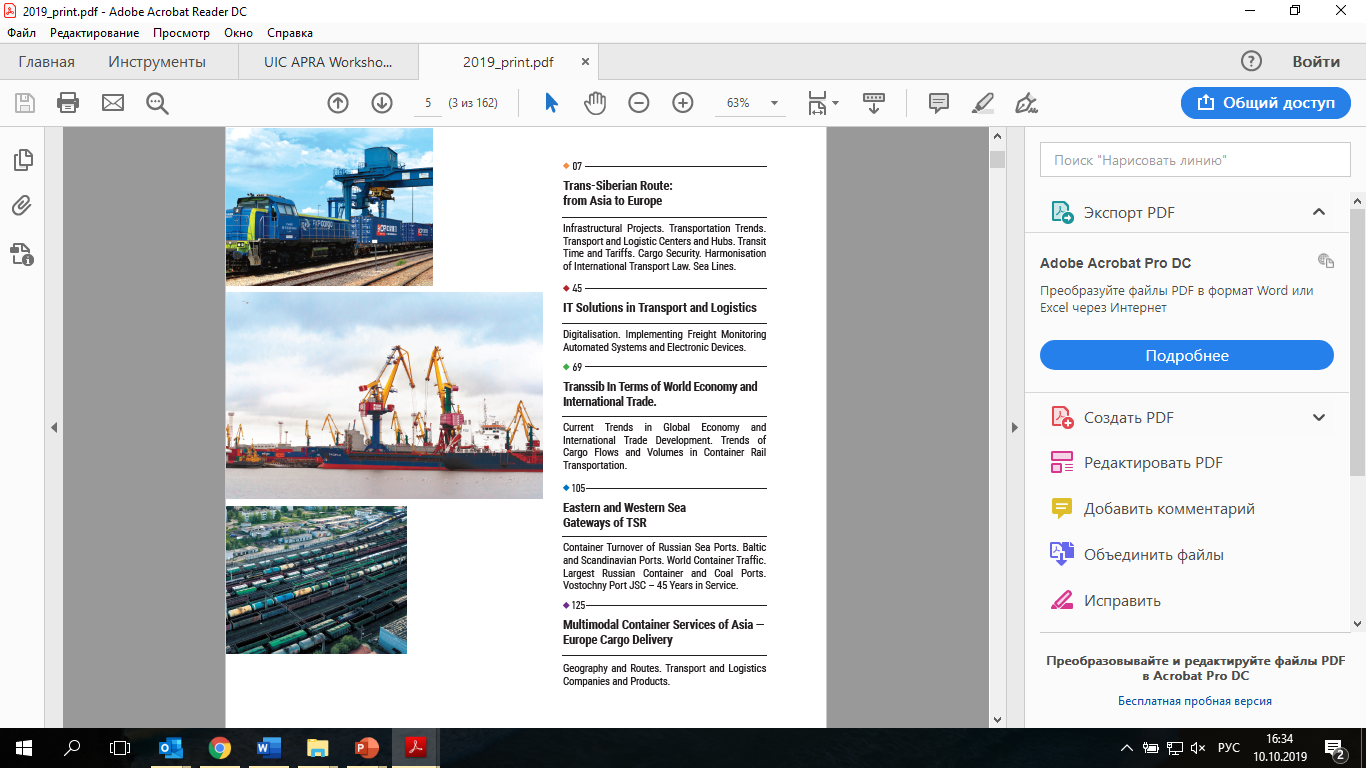 18
THANK YOU FOR YOUR ATTENTION
CCTT Representative Office in Russia

125009, 24/2 Tverskaya, 2 floor, 4 entrance. Moscow, Russia
Tel/Fax: (495) 232-55-51; (495) 234-00-22e-mail: info@icctt.com
19